МАСТЕР – КЛАСС«Дидактические игры с использованием ИКТ-технологий для детей младшей группы»Составила: воспитатель Снопкова И.В
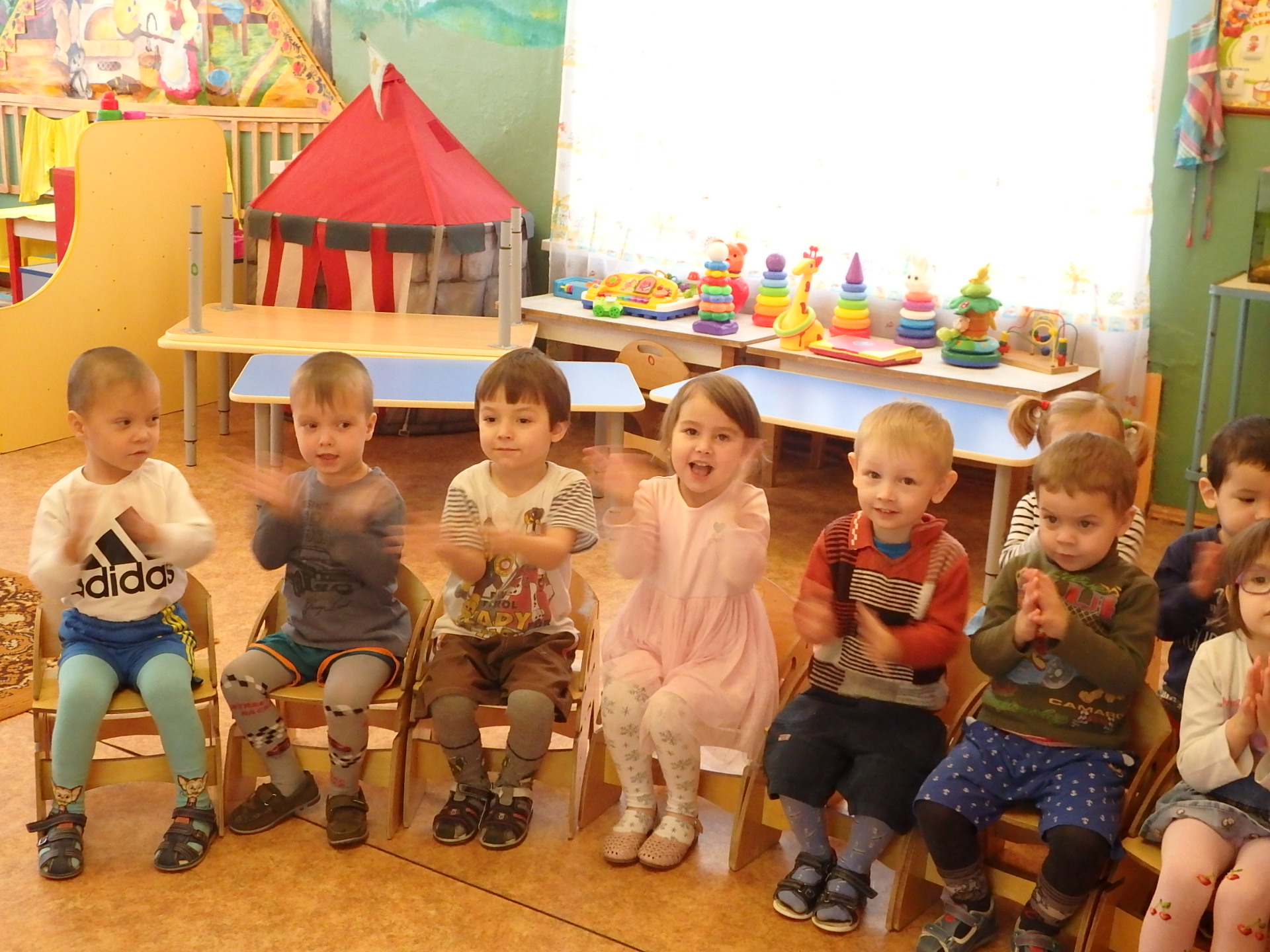 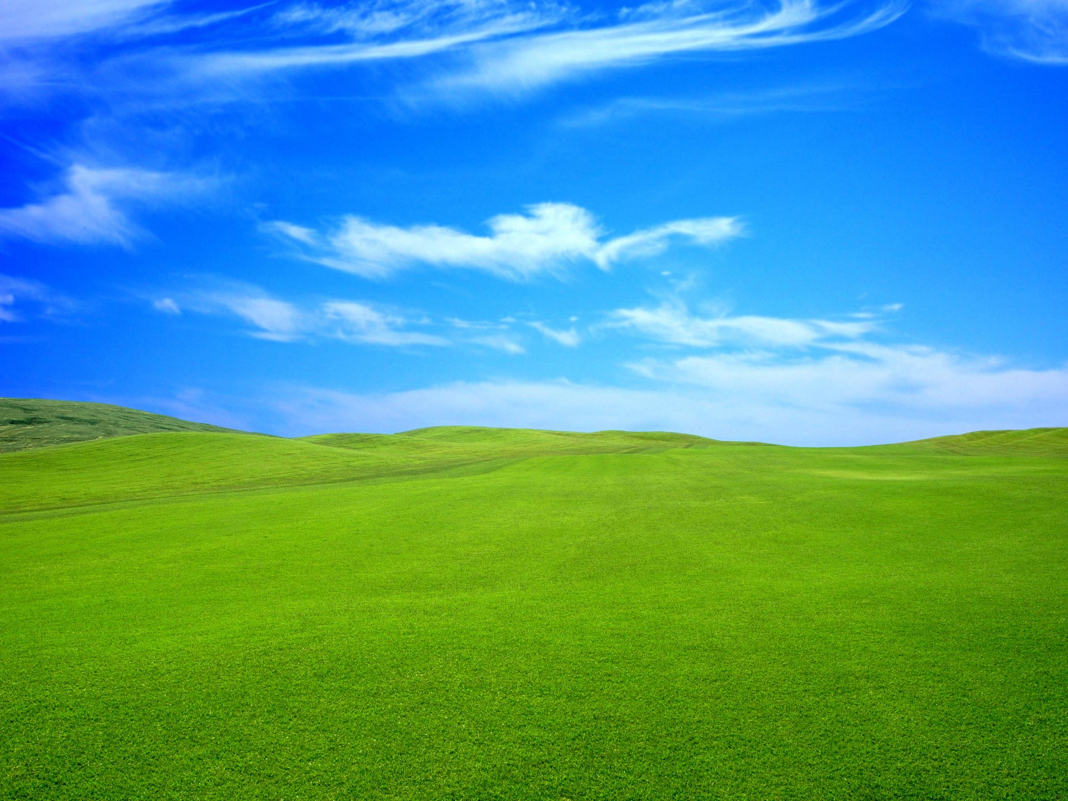 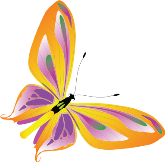 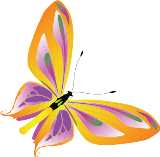 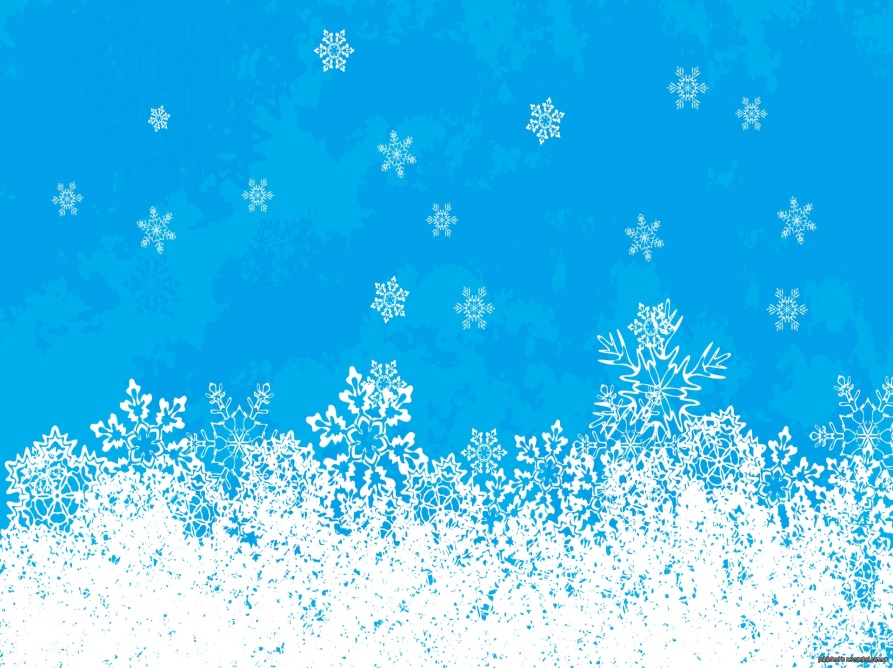 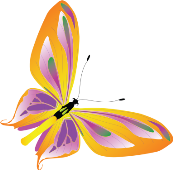 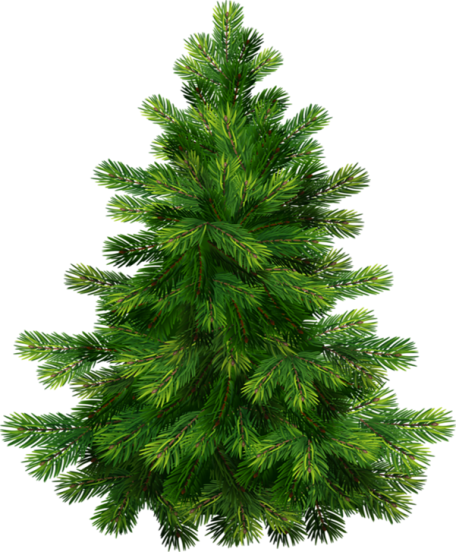 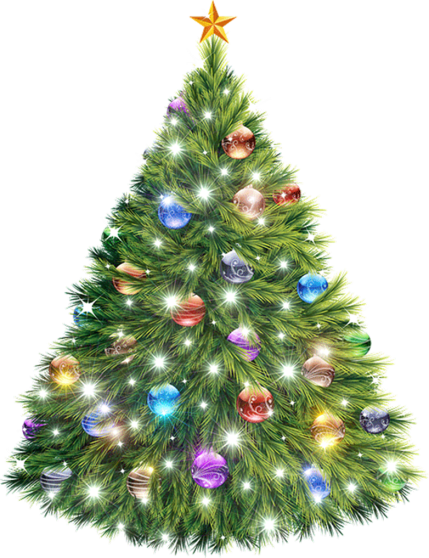 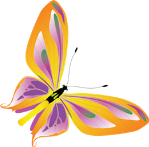 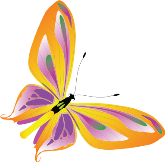 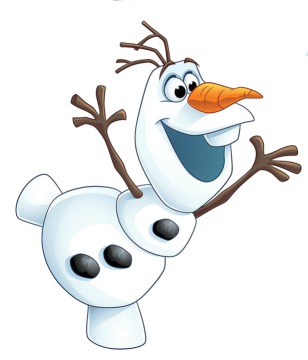 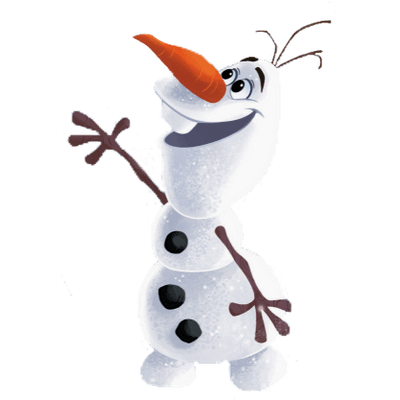 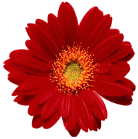 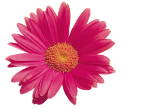 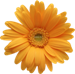 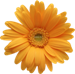 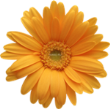 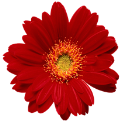 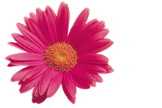 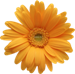 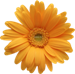 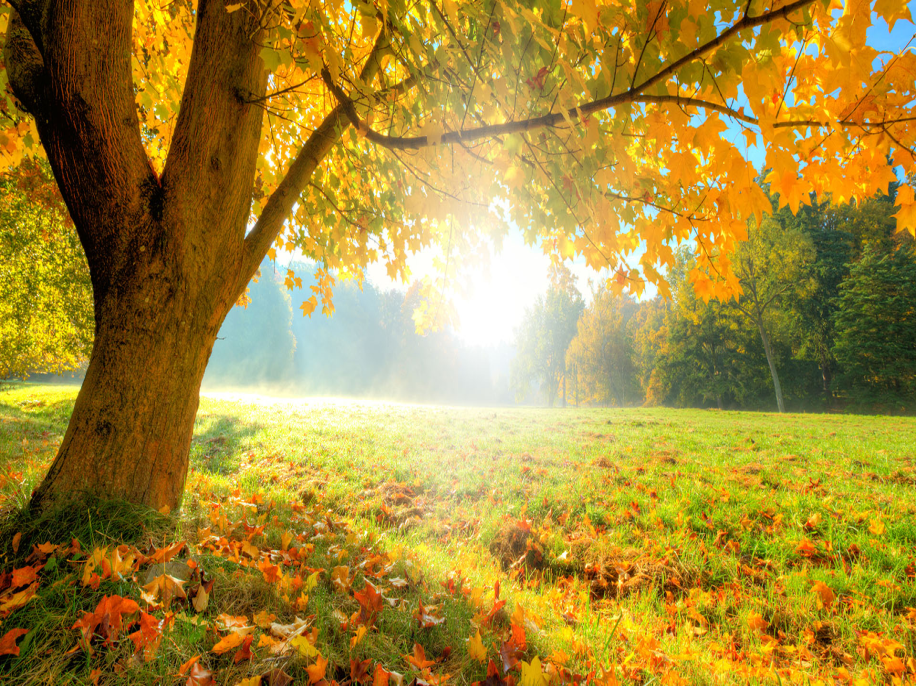 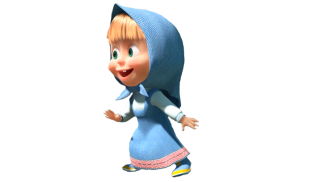 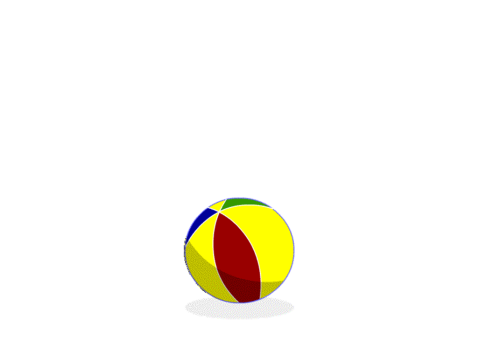 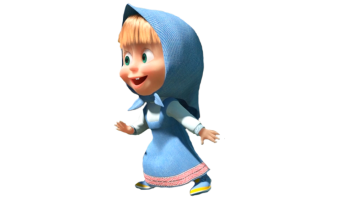 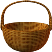 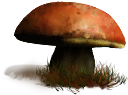 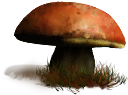 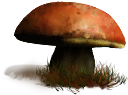 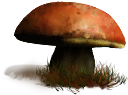 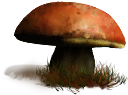 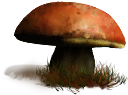 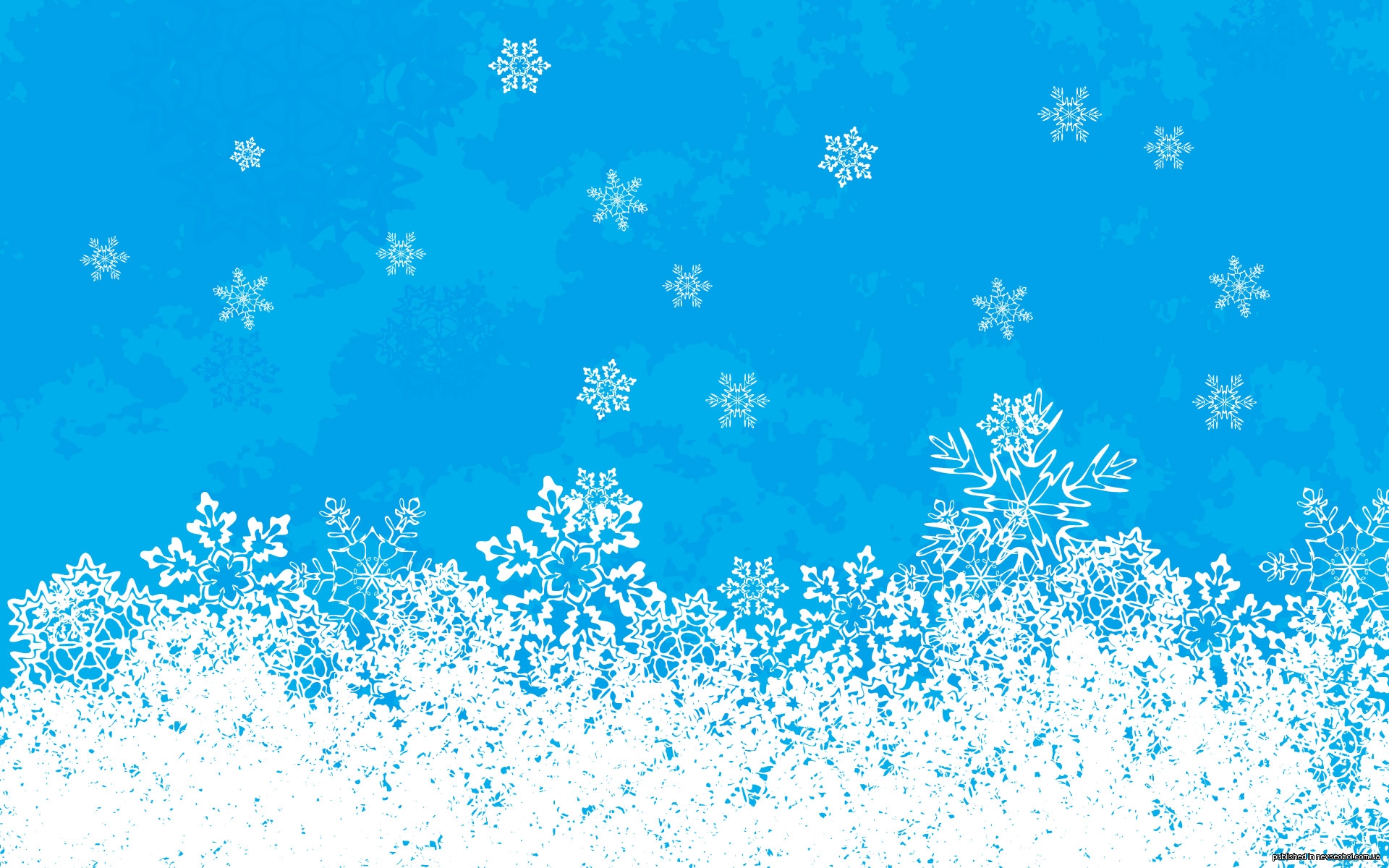 Дидактическая игра «Парад снеговиков»

Цель: формирование элементарных математических представлений .

Задачи:  
Образовательные:
учить сравнивать две группы предметов способом наложения, понимать значение слов: по много, поровну; 
упражнять в умении различать количество предметов, отвечать на вопрос «Сколько?», используя слова: один, много, ни одного;
закреплять умение выполнять один хлопок и много хлопков по заданию воспитателя. 
2. Развивающие:
развивать внимание, память, мышление, речевую активность; 
Упражнять в правильном дыхании.
3. Воспитательные:
воспитывать отзывчивость;
вызвать желание оказать помощь тем, кто в ней нуждается.
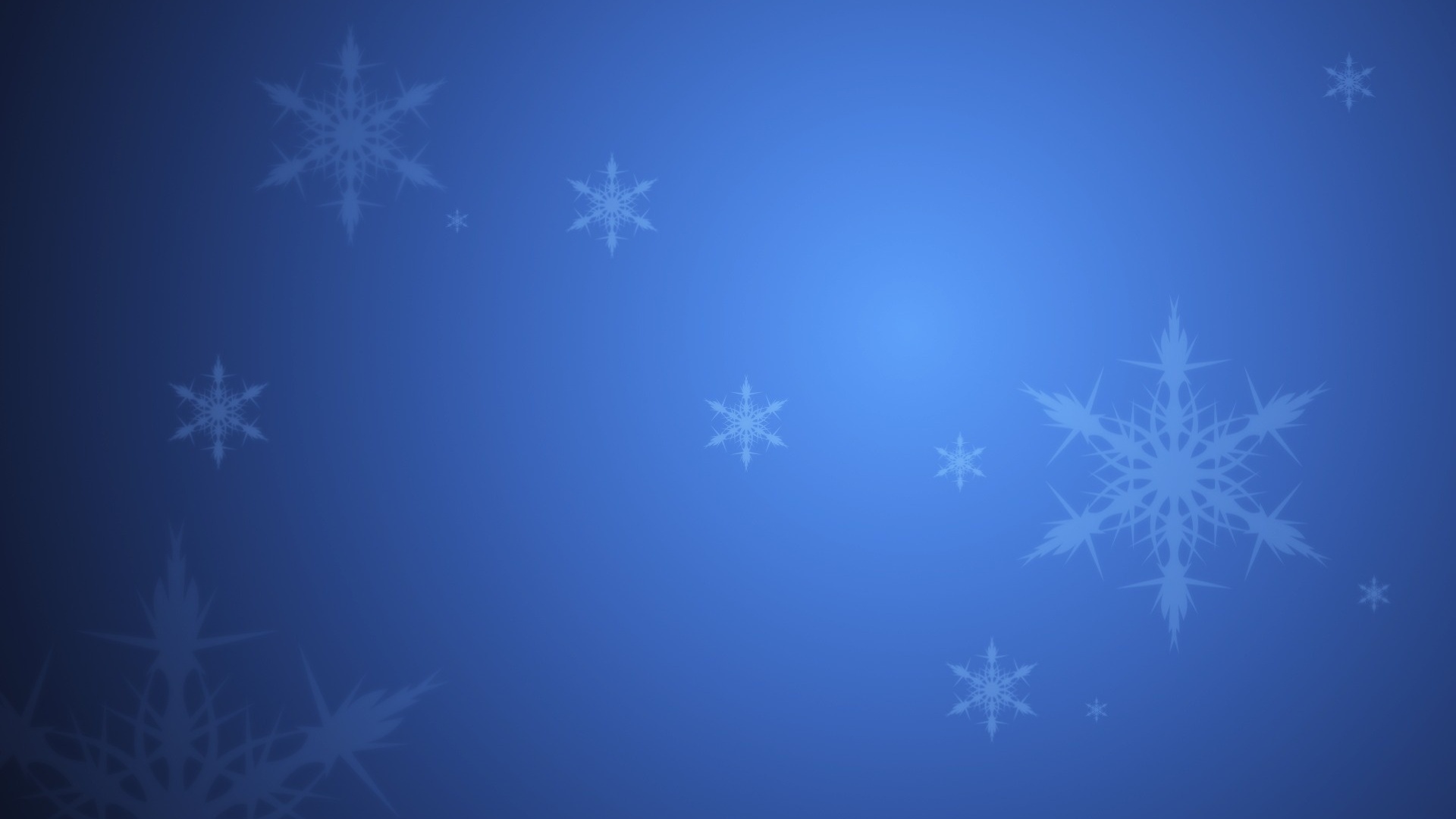 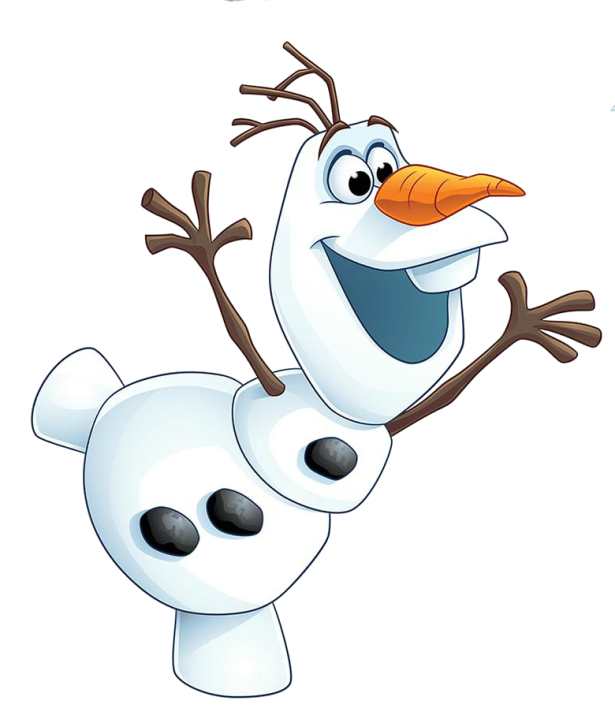 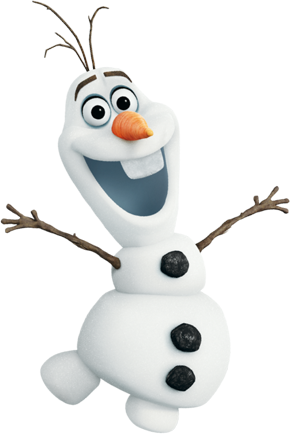 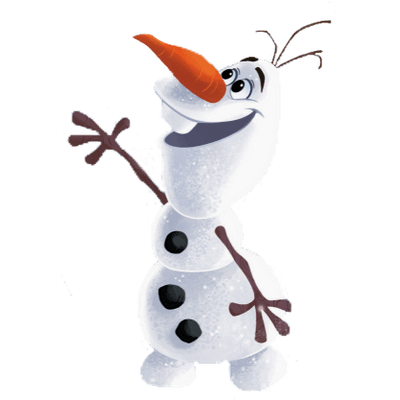 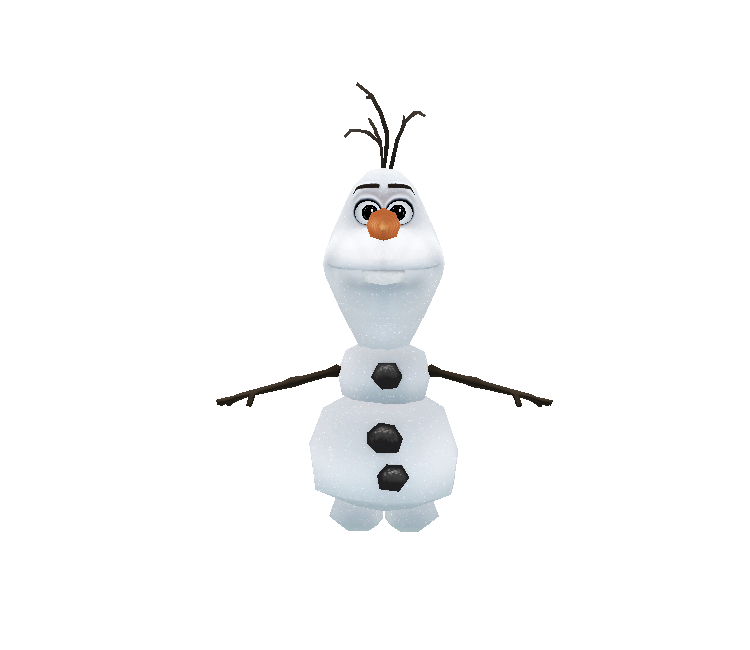 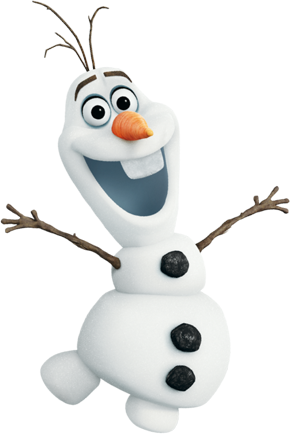 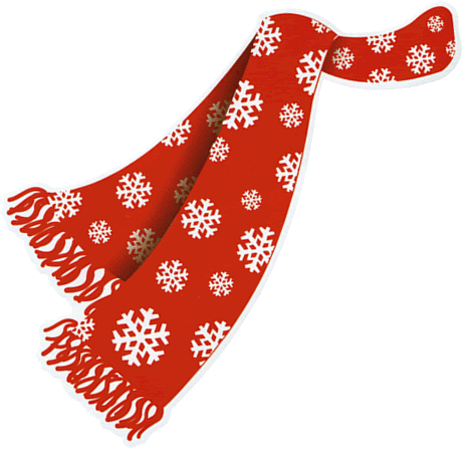 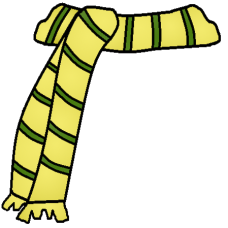 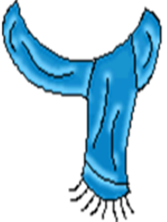 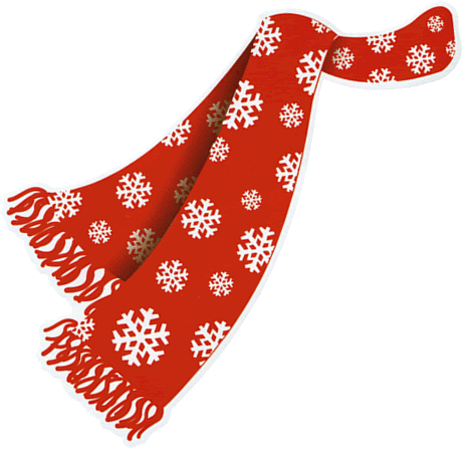 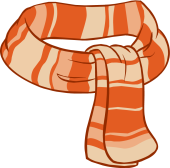 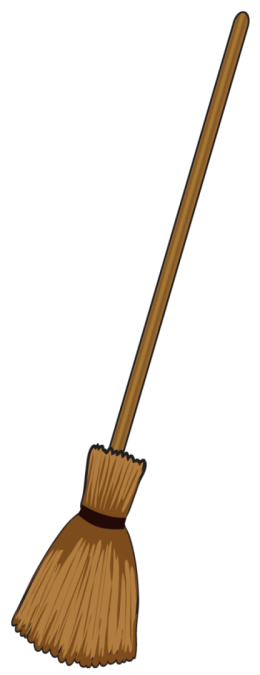 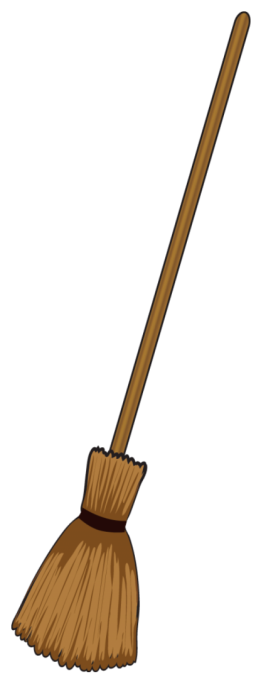 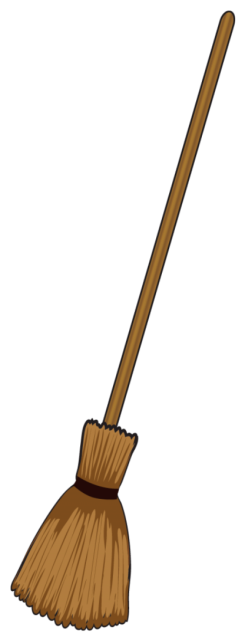 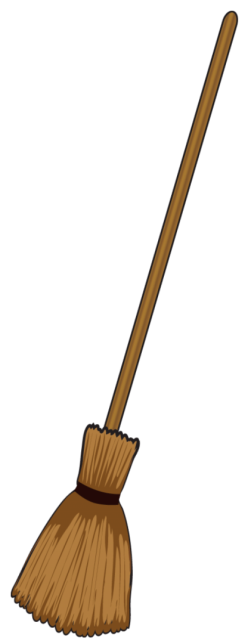 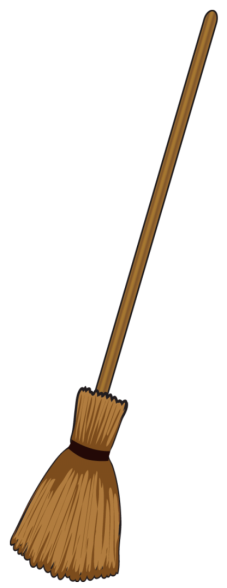 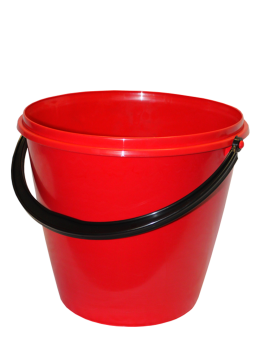 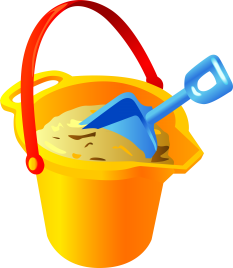 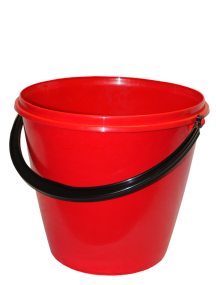 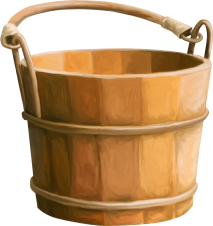 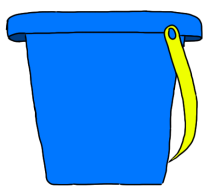 Дидактическая игра «В гости к нам зима пришла»

Цель: ознакомление младших дошкольников с предметным миром.

Задачи:  
Образовательные:
закреплять умение определять, различать и описывать предметы рукотворного и природного мира; 
упражнять в умении объединять предметы в одну группу по общему признаку, определять обобщающее слово для группы предметов;
учить детей понимать условные обозначения;
закреплять знания детей о зимних явлениях в природе;
учить делать самостоятельные выводы. 
2. Развивающие:
развивать внимание, память, мышление, речевую активность; 
Упражнять в правильном дыхании.
3. Воспитательные:
воспитывать интерес к окружающему миру.
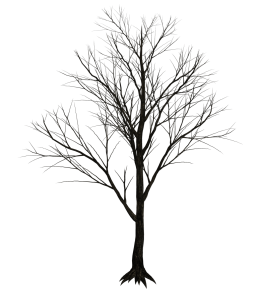 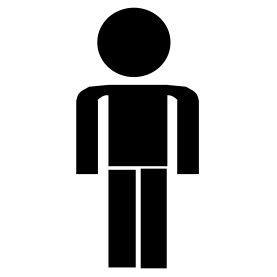 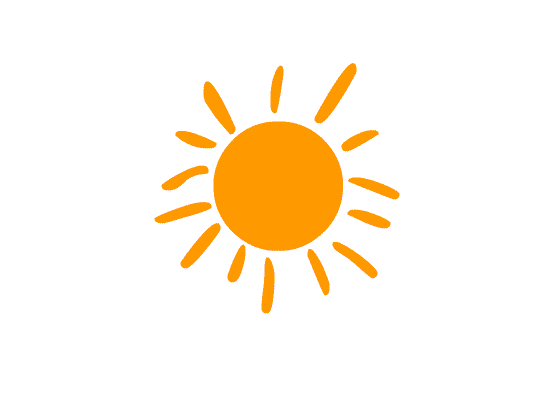 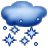 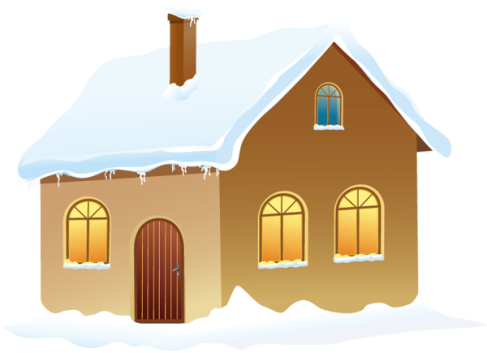 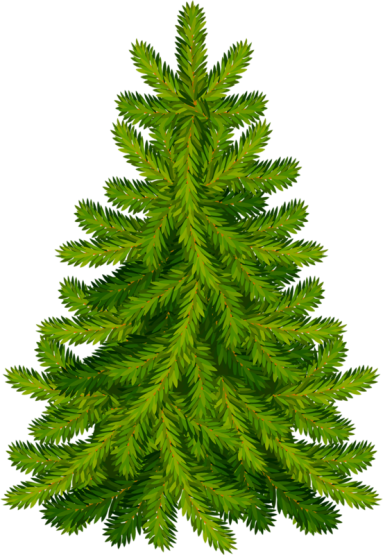 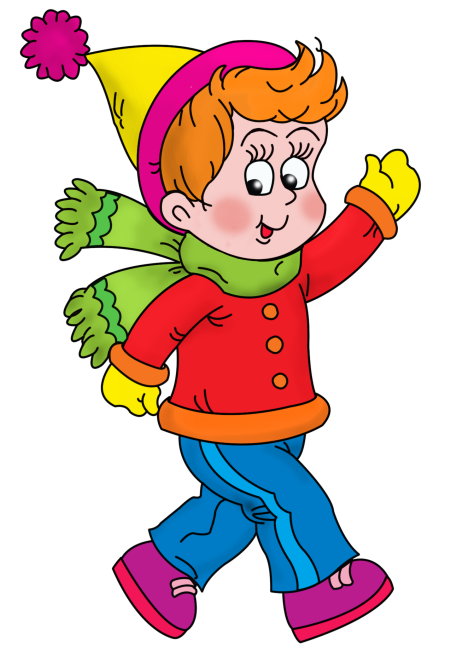 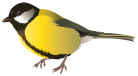 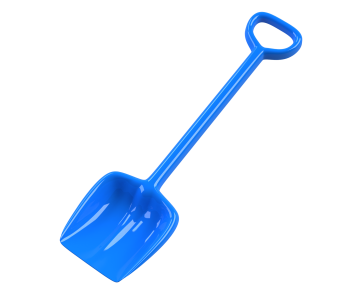 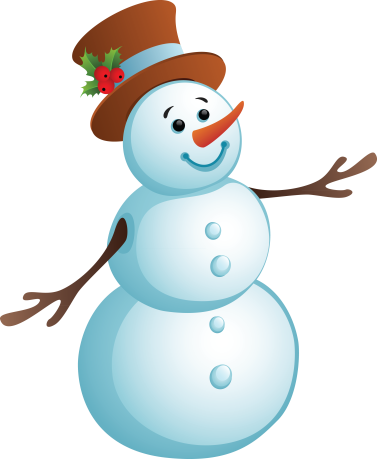 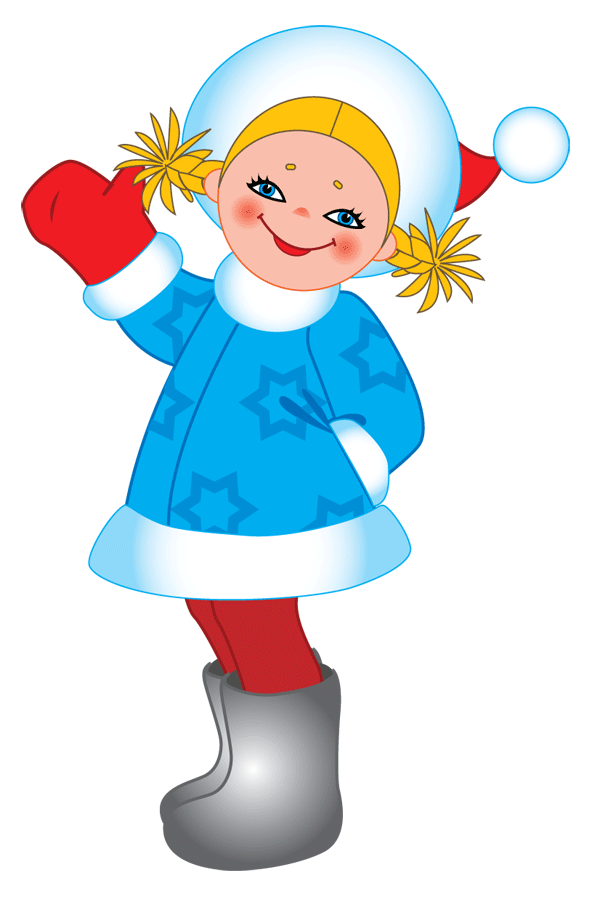 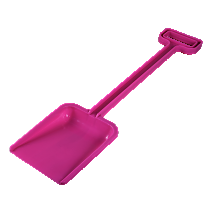 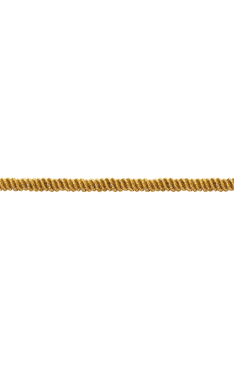 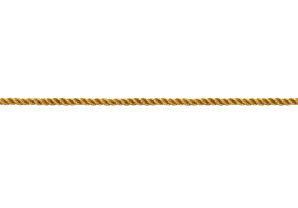 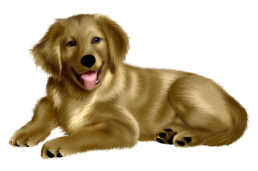 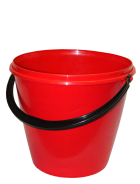 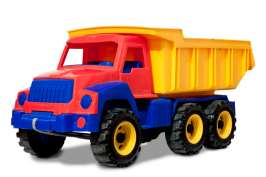 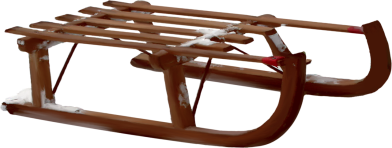 Дидактическая игра «Птичья столовая»

Цель: ознакомление дошкольников с миром природы.

Задачи:  
1. Образовательные:
Закреплять знания детей о зимних явлениях природы, о кормушках для птиц; 
Расширять знания о зимующих птицах;
упражнять в умении узнавать и называть птиц: ворона, голубь, воробей, синица, снегирь, различать их по внешнему виду и размеру;
Закреплять знания детей о корме, которым можно кормить птиц; учить выделять его из группы других продуктов. 
2. Развивающие:
развивать внимание, память, мышление, речевую активность. 
3. Воспитательные:
воспитывать бережное отношение к птицам;
вызвать желание подкармливать птиц зимой.
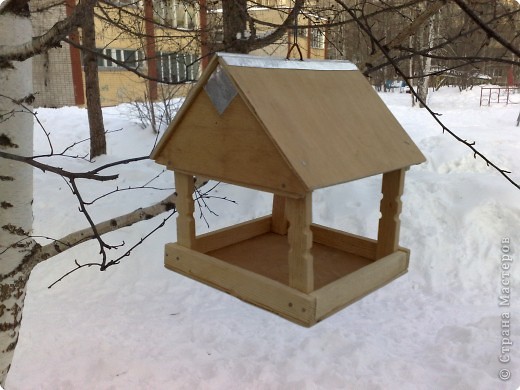 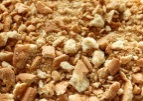 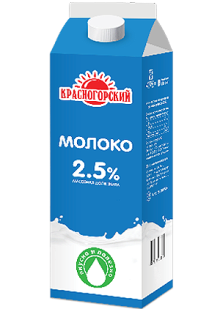 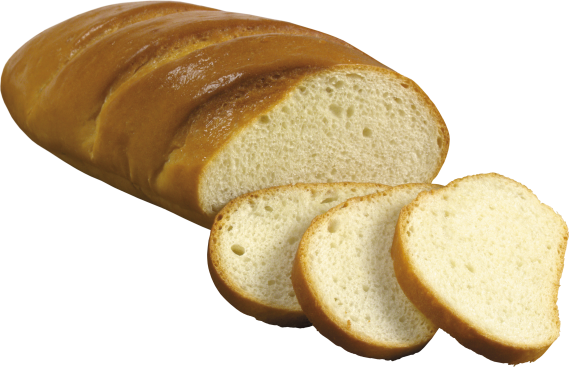 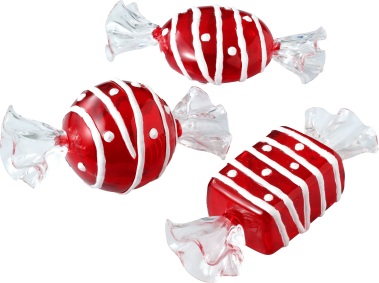 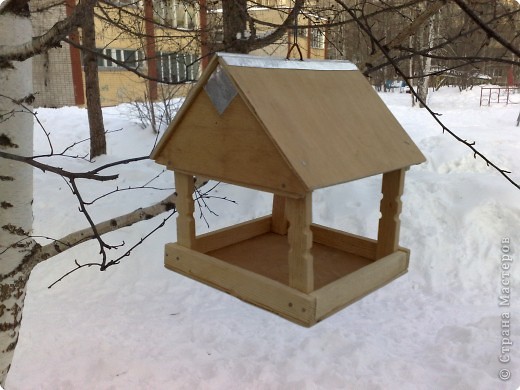 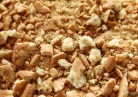 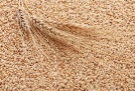 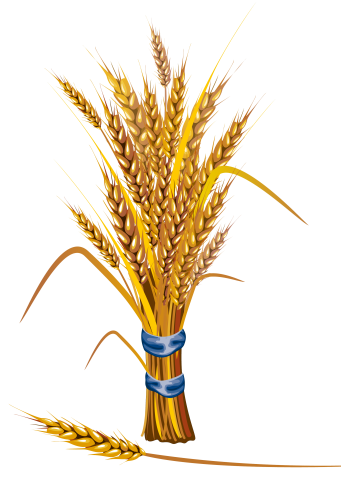 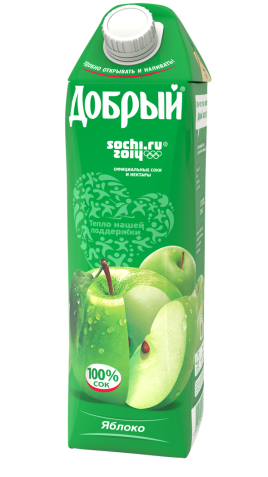 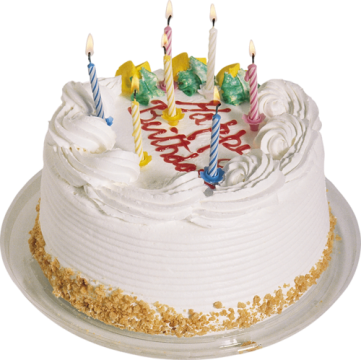 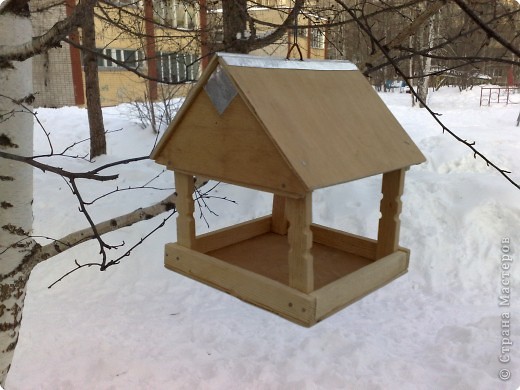 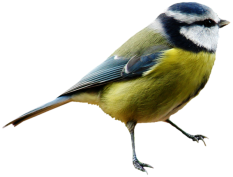 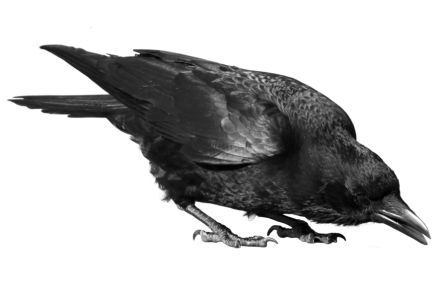 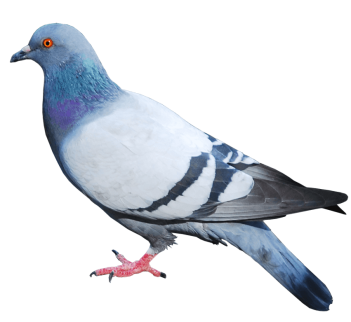 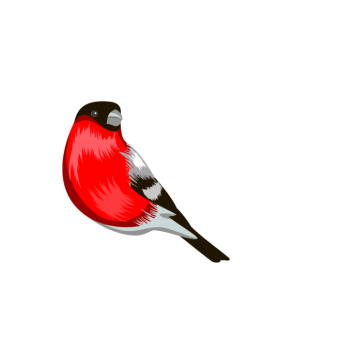 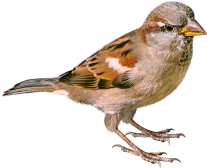 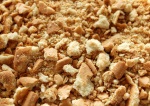 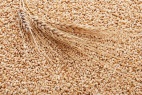 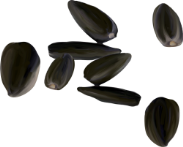 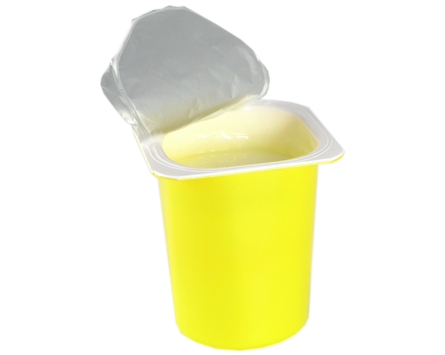 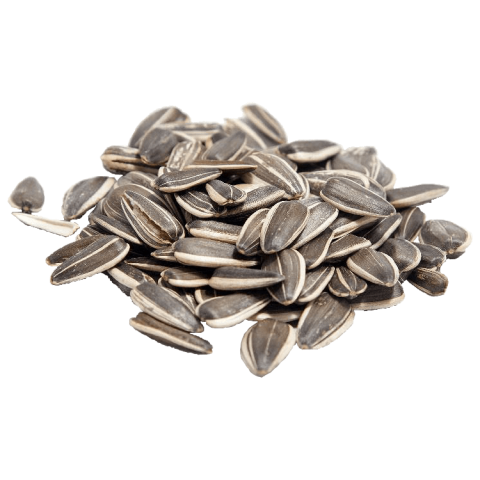 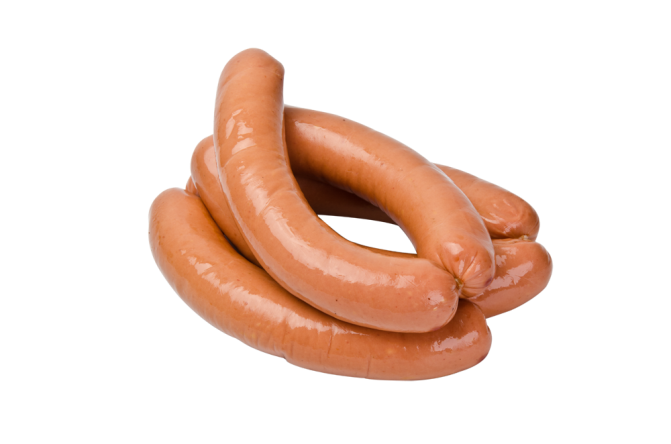 Дидактическая игра «Защитники нашей Родины»

Цель: ознакомление с социальным миром.

Задачи:  
1. Образовательные:
Формирование представлений о Российской армии; 
Познакомить детей с военной техникой;
Расширять знания о танках, самолётах, вертолётах, кораблях: их внешнем виде, строении, устройстве и назначении;
Учить узнавать и называть военных: танкисты, лётчики, моряки;
Упражнять в умении находить два одинаковых изображения в группе однородных предметов. 
2. Развивающие:
развивать внимание, память, мышление, речевую активность; 
3. Воспитательные:
воспитывать уважение к профессии военных;
вызвать чувство гордости за Российскую Армию.
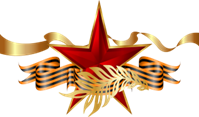 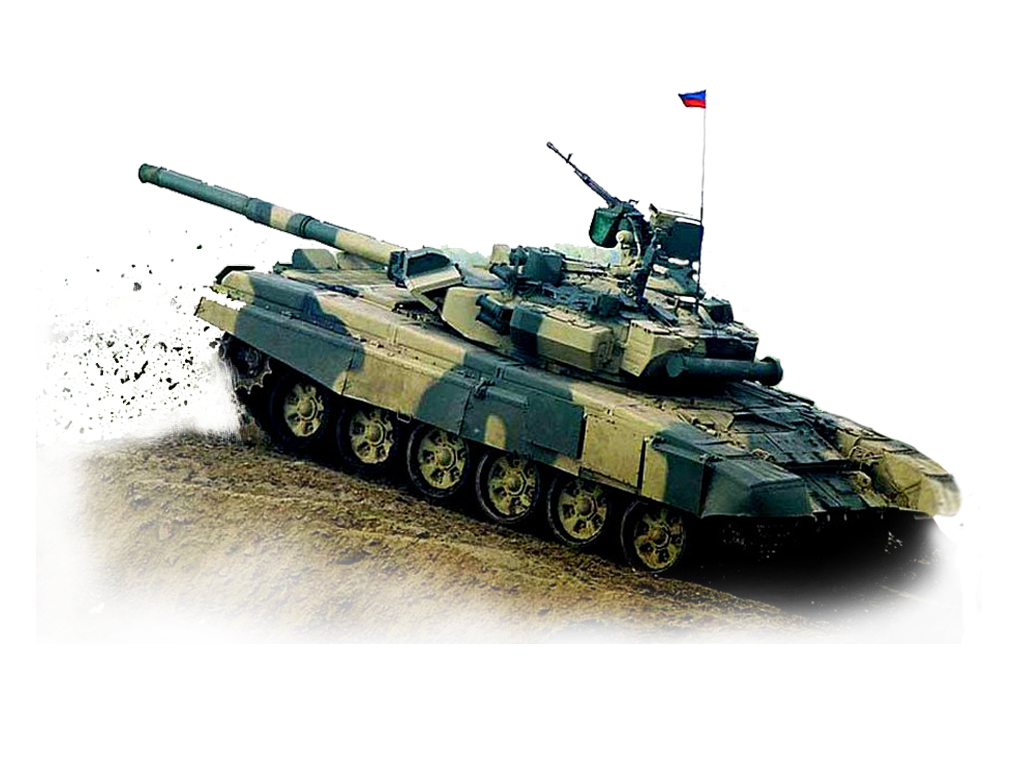 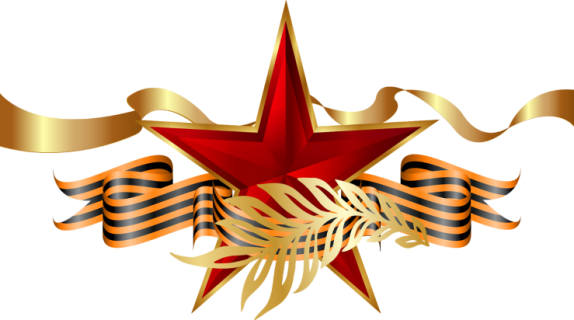 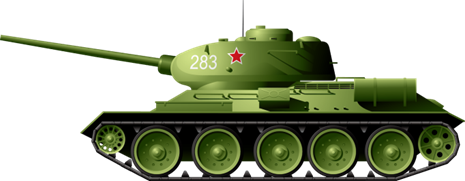 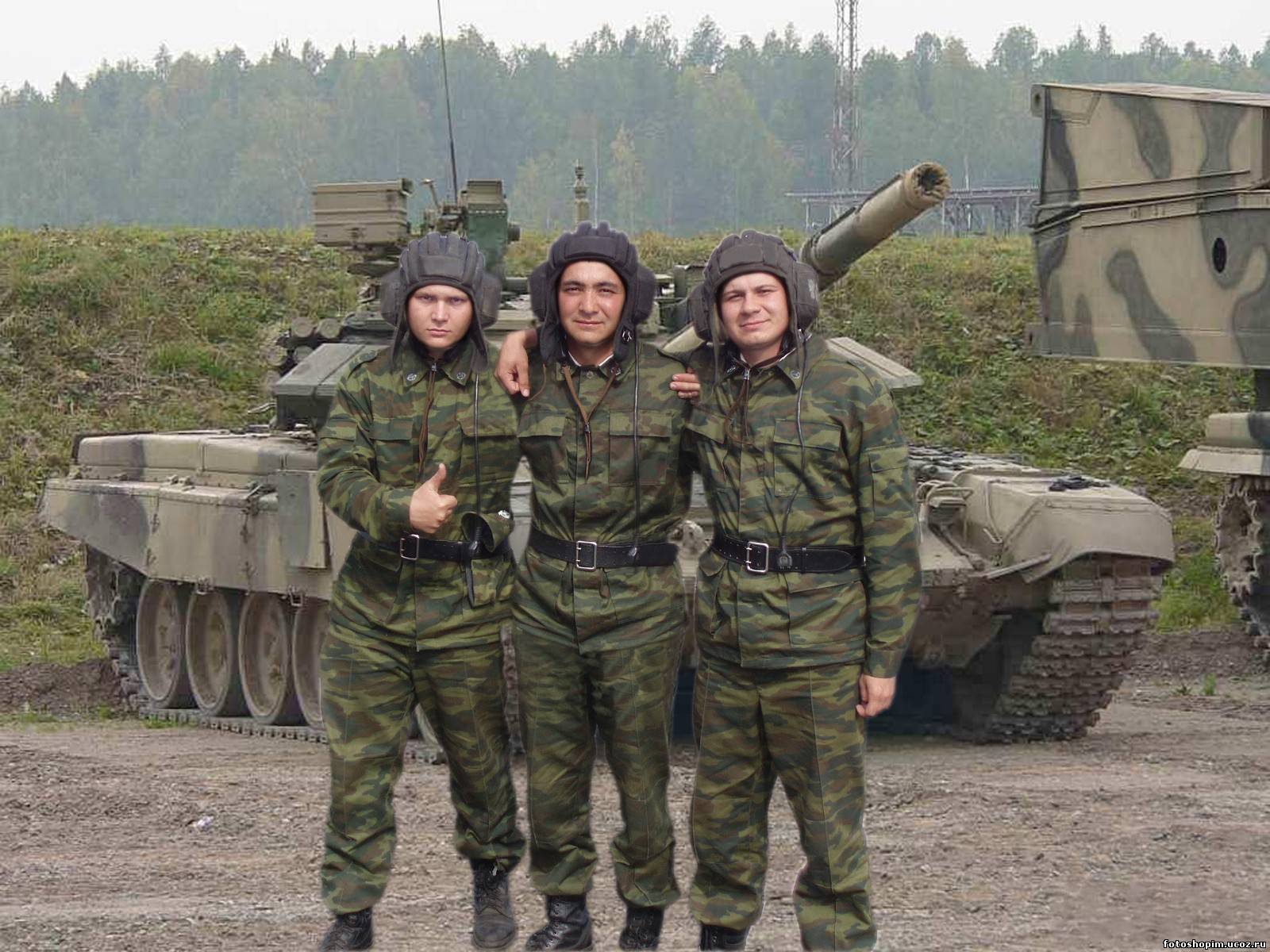 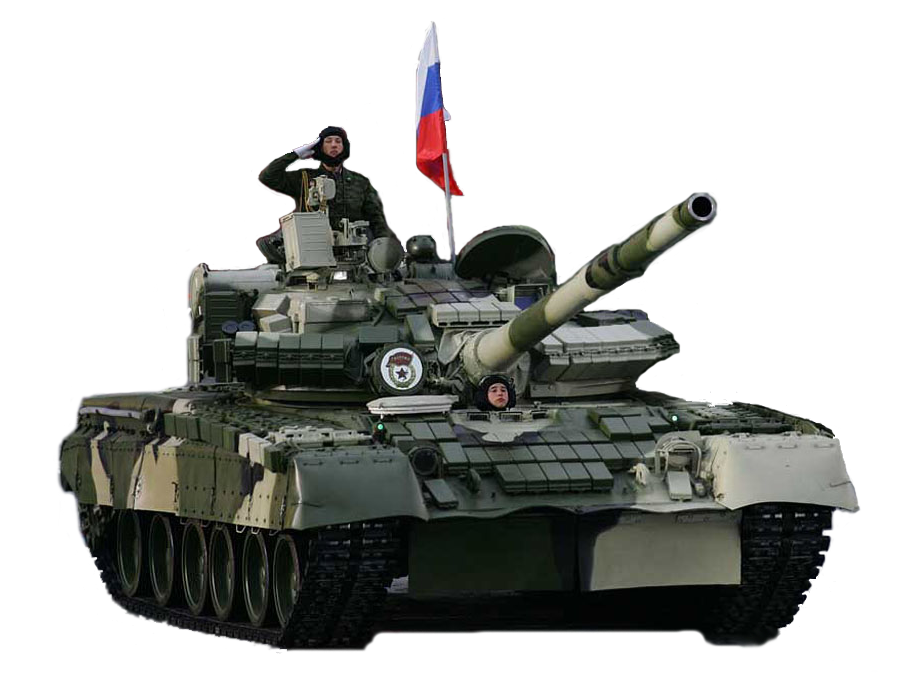 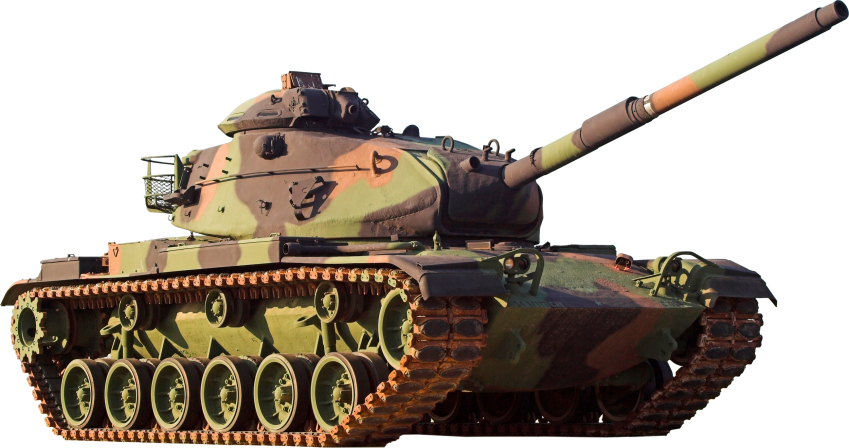 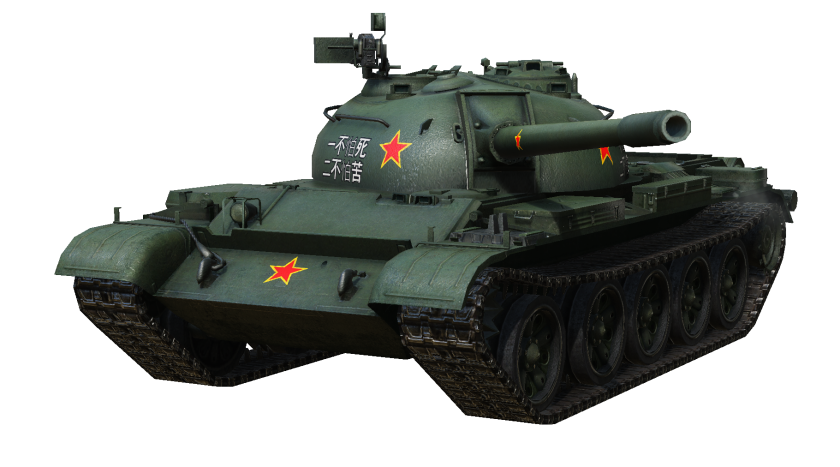 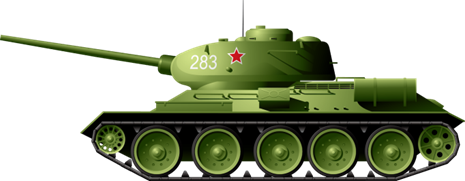 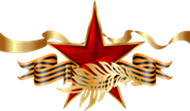 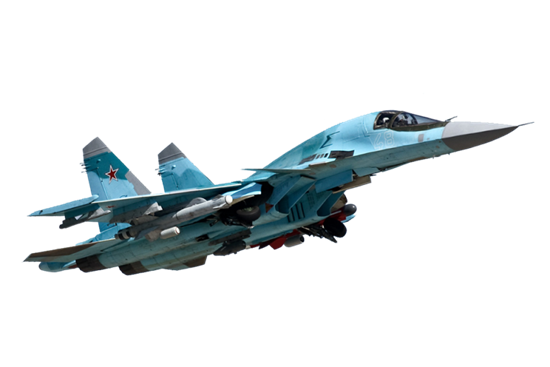 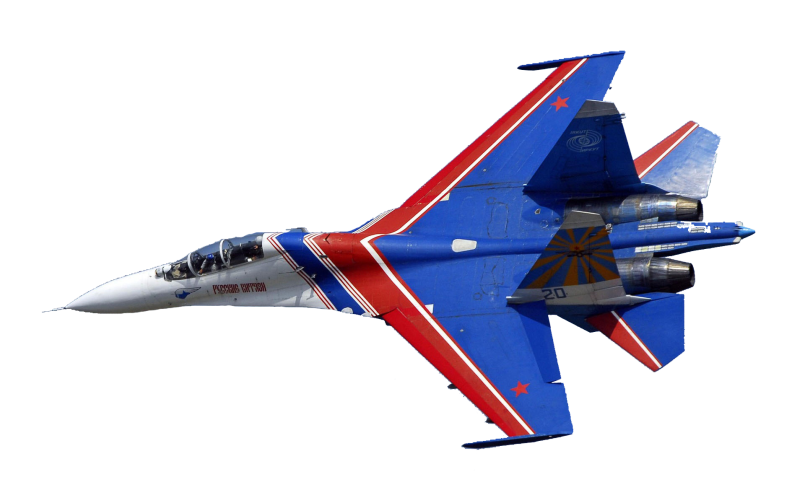 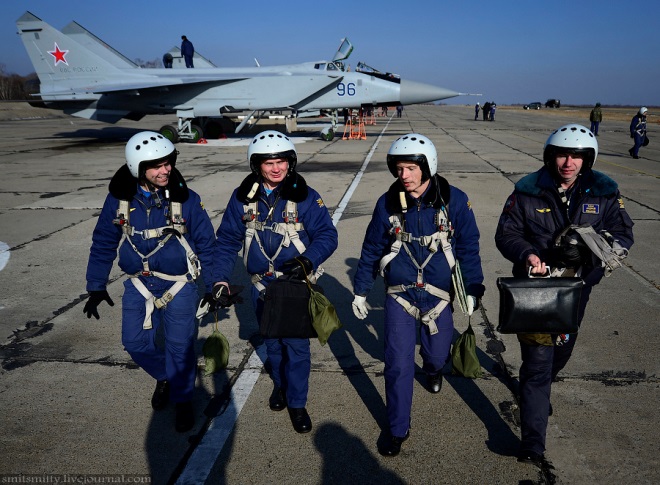 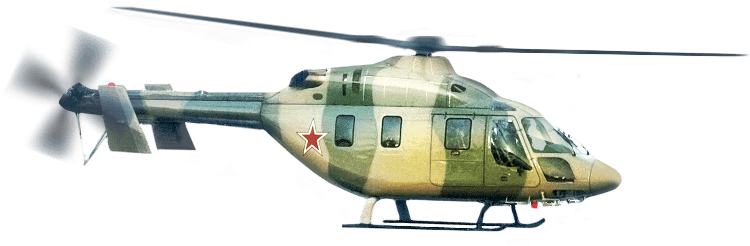 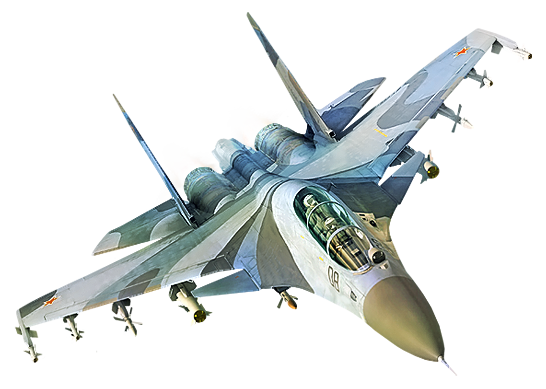 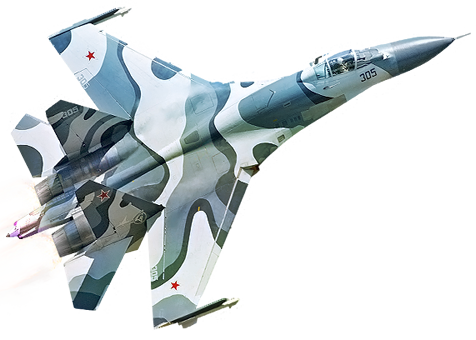 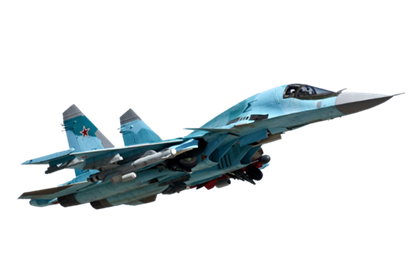 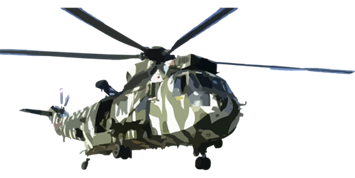 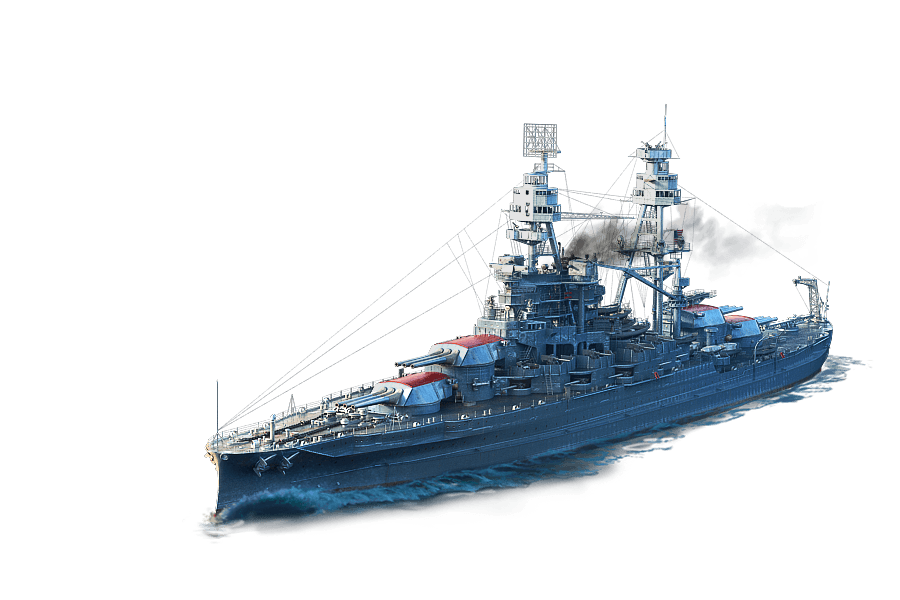 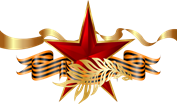 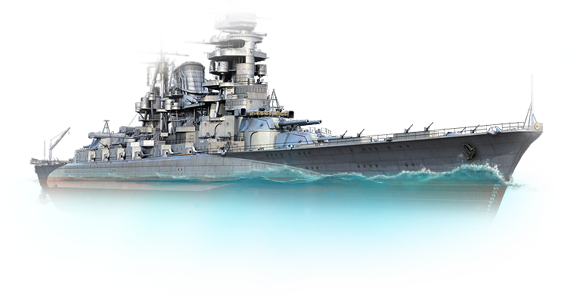 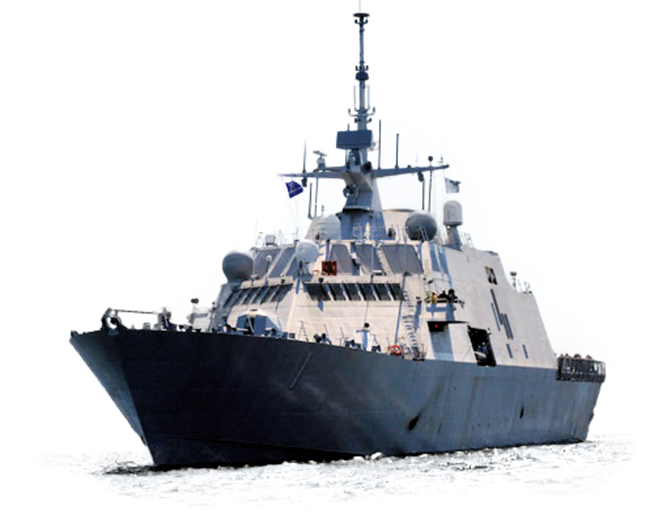 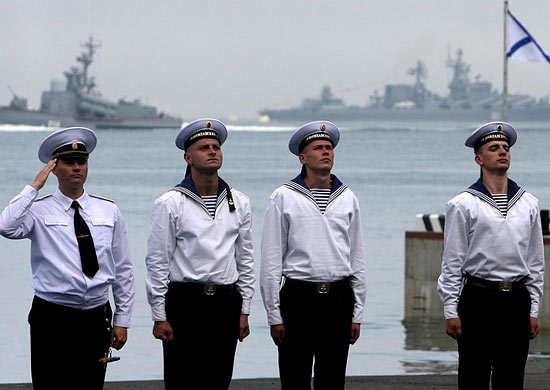 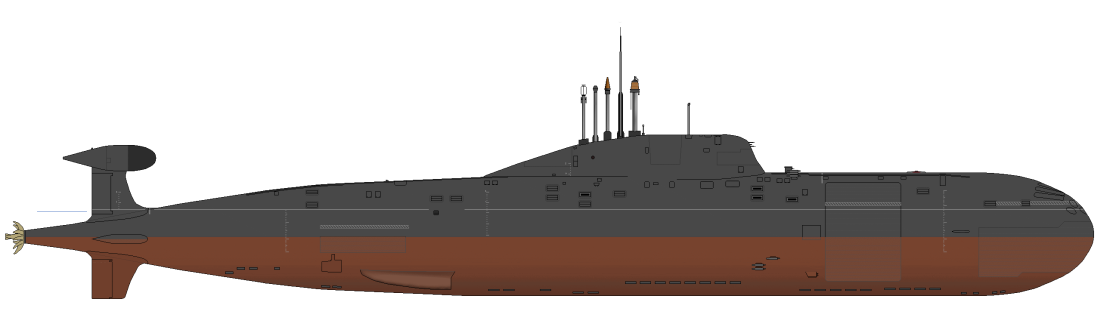 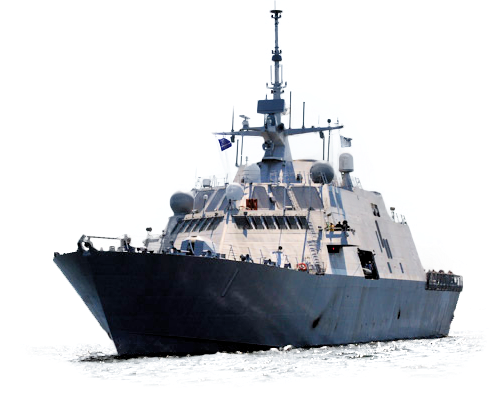 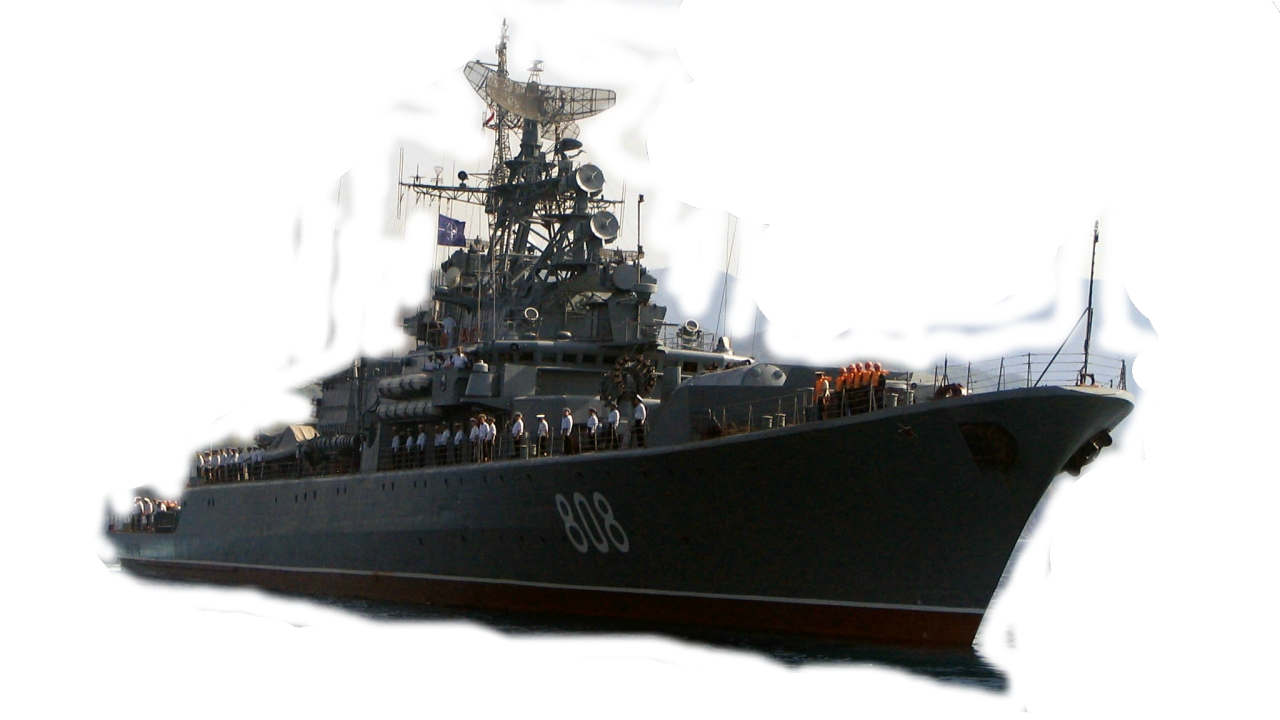